Ekonomické hľadiská pri realizácií fotovoltaickýcha solárnych systémov
Mgr. Róbert Kyjak
Globálne otepľovanie - najväčší svetový problémov 21. storočiaZhoršujúcej sa situácii nepomáha ani výroba elektriny, ktorá často naozaj nie je ekologická a produkuje veľké množstvo skleníkových plynov.SLNKO - zdroj energie, ktorý má takmer nekonečný potenciál pokryť naše energetické potrebySvetlo generované Slnkom sa dá spracovať                na elektrinu pomocou solárnych článkov.
Fotovoltaické a solárne panely 
sú známe už nejaký čas (od 50. rokov 20. storočia)
ich rozsiahle použitie sa netešilo využitiu z dôvodu vysokých výrobných nákladov

Vďaka výraznému zníženiu 
výrobných nákladov sa panely 
nachádzajú nielen vo veľkých 
solárnych elektrárňach alebo 
na strechách veľkých budov, 
ale čoraz častejšie aj 
na rodinných domoch či 
panelákoch.
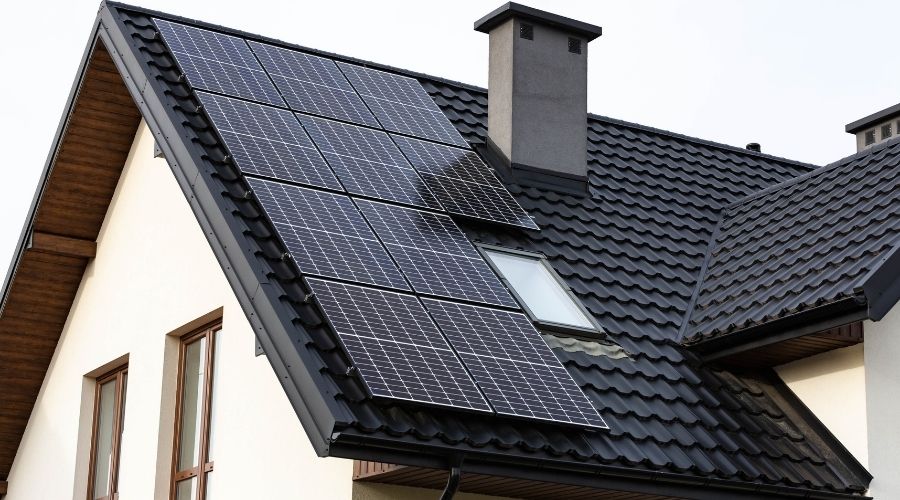 Fotovoltaické a solárne panely
Fotovoltické panely – 
čerpajú energiu zo slnečného žiarenia a konvertujú ju na elektrickú energiu. 
táto energia sa dá využiť v domácnosti, ale aj na pracovisku
Solárne panely – 
premieňajú slnečné žiarenie na teplo
solárne kolektory na rozdiel od fotovoltaických nevytvárajú elektrickú energiu, ktorá je využiteľná na rôzne účely
konvertujú načerpanú radiáciu zo slnečného žiarenia na teplo a vyhrievanie priestorov
Využívanie slnečnej energie na Slovensku
Na Slovensku sa solárna energia využíva na ohrev vody a získavanie elektrickej energie v domácnostiach a firmách, ako aj na výrobu elektrickej energie v slnečných parkoch – fotovoltické elektrárne
Napriek tomu  - využívame iba zlomok potenciálu slnečného žiarenia na Slovensku. 
Ministerstvo hospodárstva SR stanovilo využiteľný potenciál slnka u nás na 9 450 GWh ročne. 
Solárna energia by tak mohla byť druhý najvýznamnejší zdroj obnoviteľnej energie na Slovensku
Využívanie slnečnej energie na Slovensku
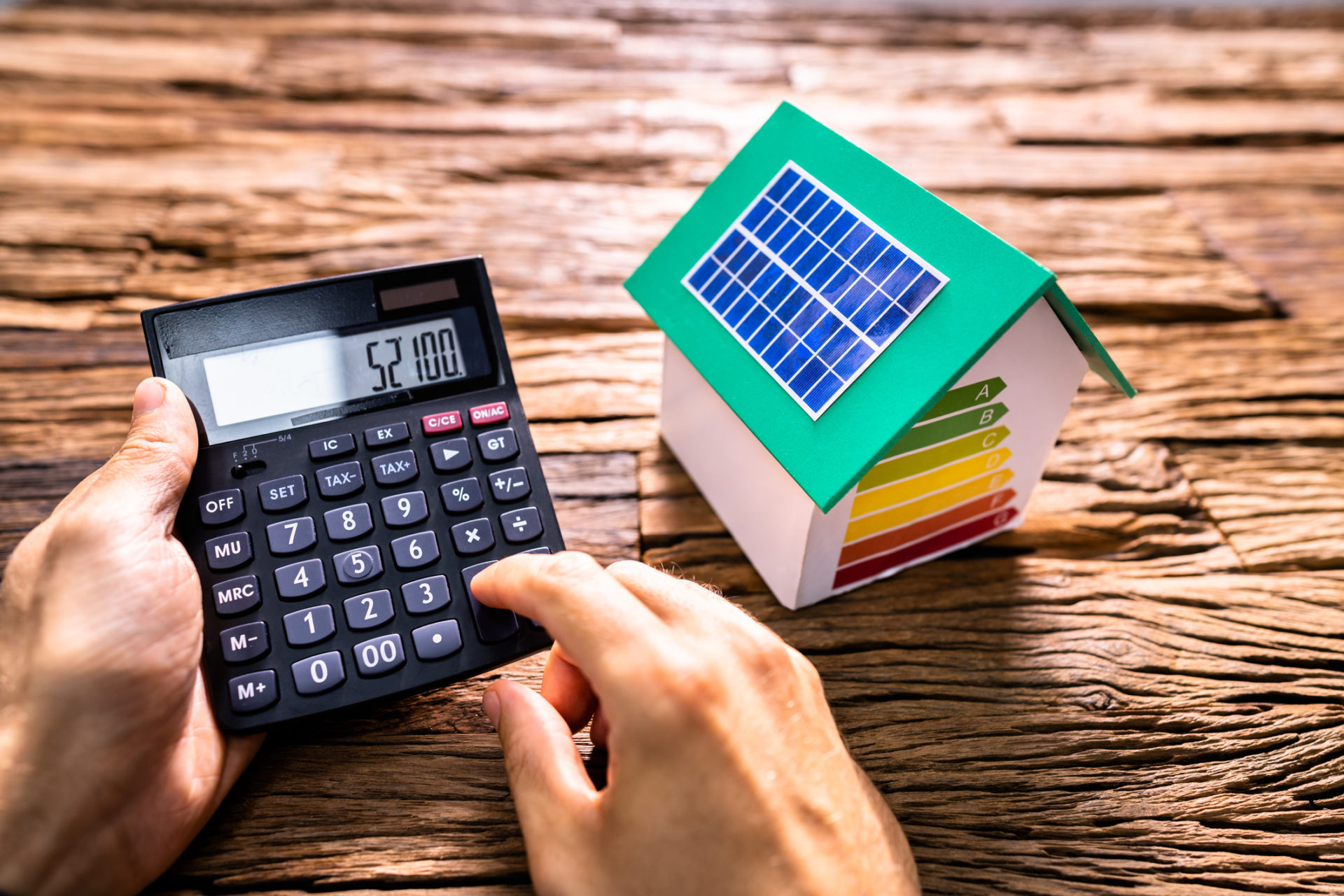 Jedným z najzaujímavejších 
aspektov solárnej energie je 
finančná stránka. 

Náklady na takto vytvorenú elektrickú energiu sú minimálne. Najväčšiu položku -  náklady pri inštalovaní systému, pričom po splatení týchto výdavkov je získavaná energia prakticky zadarmo.
K súčasnej výhodnosti inštalácie solárnych panelov pomáhajú aj štátne dotácie 
https://www.solarneslovensko.sk/dotacie/
Využívanie slnečnej energie v Portugalsku
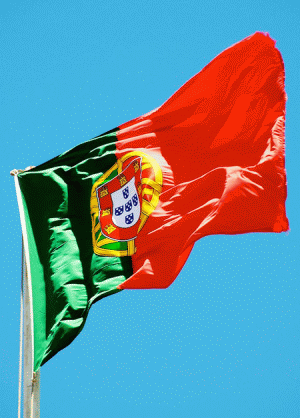 Portugalský energetický priemysel profituje 
   z priaznivej klímy krajiny 

Je to totiž krajina, ktorá má podľa štatistík 
    najviac slnečných dní zo všetkých európskych štátov. 

Portugalsko v poslednom desaťročí výrazne 
   investovalo do obnoviteľnej energie. 

V roku 2013 bolo v Portugalsku 25,7% energie
    z obnoviteľných zdrojov, čo sa zvýšilo na 27 % 
    v roku 2014 a 28 % v roku 2016. 
    Do roku 2020 sa toto číslo zvýšilo na približne 30 % a stále sa zvyšuje.
Využívanie slnečnej energie v Portugalsku
Portugalsko zverejnilo celosvetové správy, keď       vo februári 2016 pochádzalo 95 % elektrickej energie vyrobenej v Portugalsku         z obnoviteľnej energie  vrátane biomasy, vodnej energie, veternej energie a solárnej energie.
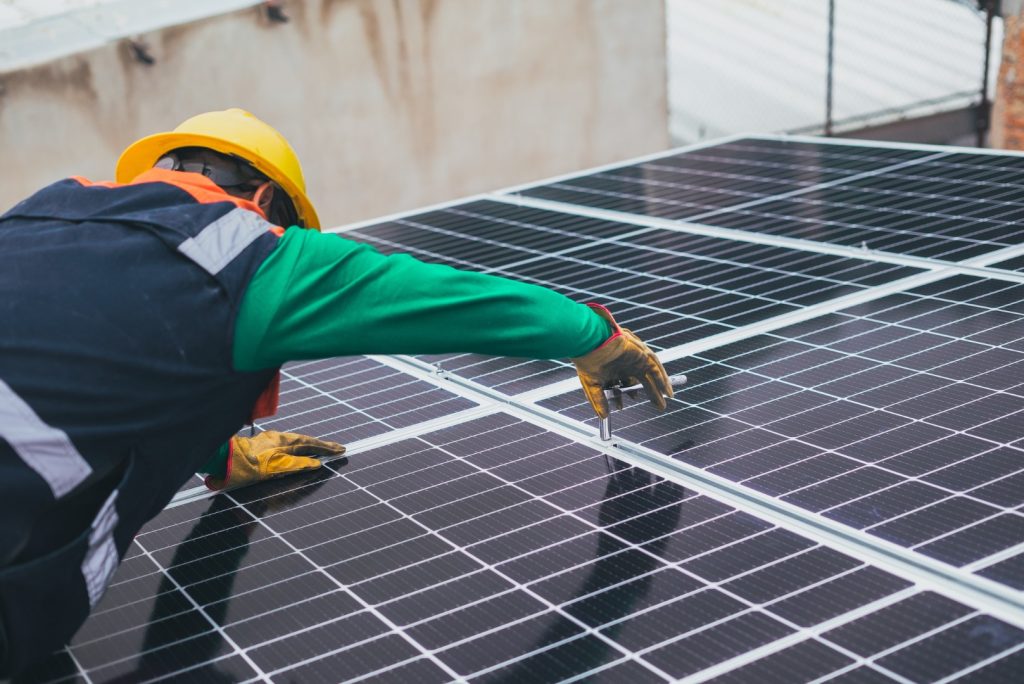 Využívanie slnečnej energie v Portugalsku
Portugalsko výrazne investovalo najmä do veternej a solárnej energie

V posledných dvoch desaťročiach výrazne zvýšilo svoju fotovoltaickú a solárnu energiu.

 Krajina chce byť do roku 2050 klimaticky neutrálna a do roku 2026 pokryť 80 percent svojej spotreby elektriny obnoviteľnými zdrojmi.
Najväčšia plávajúca solárna elektráreň         v Európe
Pozostáva z 12-tisíc solárnych panelov s rozlohou štyroch futbalových ihrísk
Panely umiestnené na hladine nádrže Alqueva vyprodukujú až 7,5 GWh elektrickej energie ročne. 
Plávajúce panely nezaberajú poľnohospodársku pôdu ani stavebné pozemky.
Nákladovo sú mimoriadne efektívne.
Prebytočnú energiu naakumulovanú počas slnečných dní je možné uskladniť a využiť počas dní bez slnka.
Najväčšia plávajúca solárna elektráreň         v Európe
Použitá literatúra:
https://www.products.pcc.eu/sk/blog/energia-zo-slnka-buducnost-moci/
https://www.products.pcc.eu/sk/blog/fotovoltaicke-panely-vs-solarne-panely-rozdiely/
https://www.eprojekt.sk/fotovoltika-a-slnecne-kolektory-aky-je-medzi-nimi-rozdiel/
https://www.energie-portal.sk/Dokument/solarna-energia-vyhody-a-nevyhody-ziskavania-elektriny-zo-slnka-104225.aspx
https://sk.solar-panel-mounting.com/news/spain-and-portugal-pv-market-37701774.html
https://www.finreport.sk/ekonomika/portugalsko-bude-mat-najvacsiu-plavajucu-solarnu-elektraren-v-europe/